CSEP 521: Applied AlgorithmsLecture 12 - Stream Algorithms: Frequency Estimates
Richard Anderson
February 11, 2021
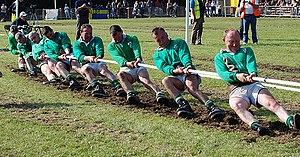 Announcements
Frequency Moments
Compute the sum of powers of frequency of elements
Higher moments put more emphasis on most frequent items
F0,  F1
F0 = fi0
We will define 00 = 0 here
fi0 = 1 if fi > 0
Hence,  F0 is just the number of items.  See lecture 11

F1 = fi1 = N
F2 =  fi2
A, B, B, A, C, D, A, D, B, A, A, D
fA = 5
fB = 3
fC = 1
fD = 3
F2 = 52 + 32 + 12 + 32 = 25 + 9 + 1 + 9 = 44
Variance
Var(X) = E[(X-)2] = E[X2] – E[X]2
Measure of the skew of the distribution
Join estimation
F2 gives the number of pairs  in the self join of R and R
Also applies to the number of pairs in a join of R and S
Basic Algorithm – Tug-of-war algorithm
Choose a random hash function h: U  {-1, 1}
Y = 0;
foreach x in stream s
	Y += h(x);
return Y2;
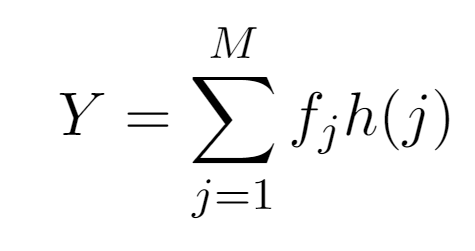 Hash function assumption Pairwise independence
Assumptions on the hash function
Prob[h(x) = -1] = 0.5
Prob[h(x) =  1] = 0.5

Hash values are pairwise independent
Prob[h(x) = h(y)] = 1/m
Knowing the value of h(x) tells you nothing about the value of h(y)
Independent random variables
Tug-of-war algorithm is a good estimator of F2
Result – Expected value of  Y2  is F2
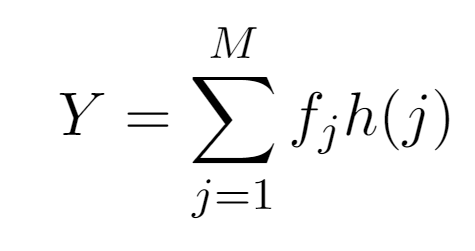 Analysis
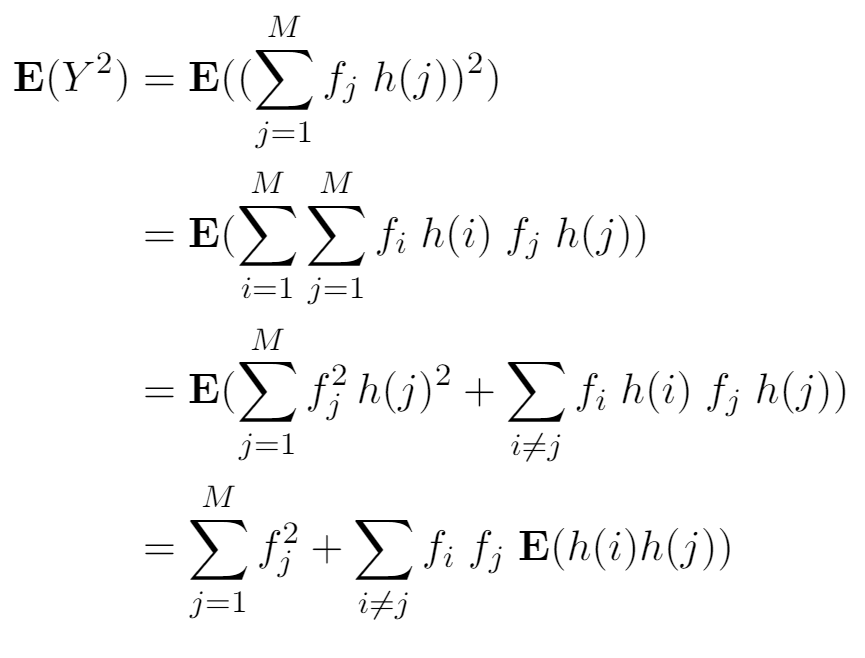 If X and Y are independent random variables,E(XY) = E(X)E(Y)
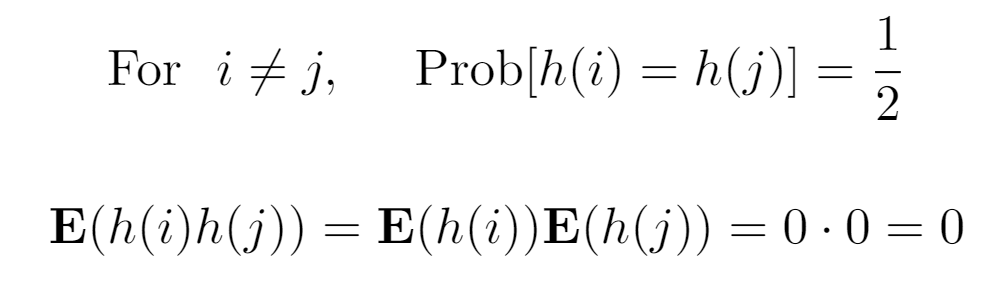 Improving the algorithm
Space requirement is just one register
Improve performance by using more space
Compute multiple estimates using independent hash functions
This is where generating multiple hash functions is important
Two different ways of combining estimates
E = (1/k)(E1 + E2 + . . . Ek)
E’ = Median(E1, E2, . . . ,Ek)
These two methods are combined to get the AKS algorithm
Overall result
Efficient approximation for F2
(1 + ε) approximation with probability at least (1-δ)
Space requirement O((1/ ε2) log (1/ δ)(log M + log N))

Extend to higher moments
Deeper analysis,  compute Var(Y2)
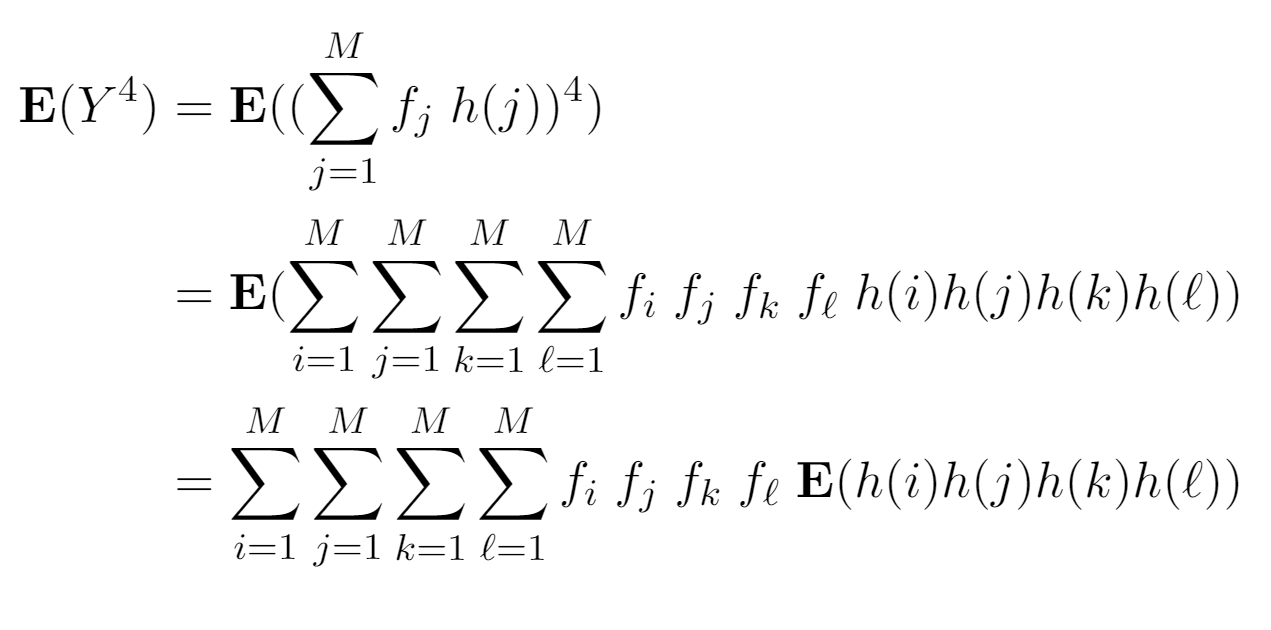 Need four-wise independence to simplify expectation expression
Universal Family of Hash Functions
Really good practical hash functions exist
Fast and good distribution of keys
Cryptographic hash functions are difficult to invert and more work
Choose a random hash function
Set of hash functions H: U[1..m]
Universal property
For all x, y in U, with x  y,  if h is chosen at random from H



This is a minimal property for good hash functions
Practical university families exist,  so mathematically sound algorithms could be implemented
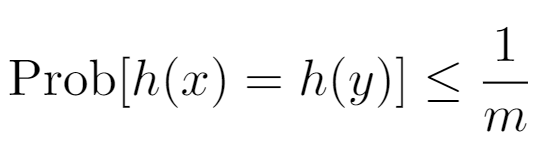 Carter-Wegman hash functions
Pairwise independence
Suppose x  y,  and 0 ≤ x, y ≤ p – 1  and 0 ≤ u, v ≤ p – 1 
The equations (with unknowns a and b) have a unique solution
(ax + b) mod p = u
(ay + b) mod p = v
Hence Prob[h(x) = u and h(y) = v] = 1/p2  proving independence
k-wise independence
Hash functions such that h(x1), h(x2), . . ., h(xk) are probabilistically independent

Important mathematical tool to prove rigorous bounds

Parameterized hash functions to allow random generation
In practice,  other hash functions may be used which have a seed that can be set
Generalized Carter-Wegman hash functions4-wise independence
Hashing from [0..p-1] to [0..p-1]
p is a moderate sized prime (p  232)
habcd(x) = (ax3 + bx2 + cx + d) mod p where 0 ≤ a, b, c, d ≤ p-1

Proof of independence is similar to the 2-wise case.
Show habcd(w) = q, habcd(x) = r, habcd(y) = s, habcd(z) = t has a unique solution for a, b, c, d over [0..p-1]